Evaluation of traffic’s influence near school front doors with low-cost PM2.5 monitoringC.Falzone (1), F.Simon (1), F.Lenartz (2), A-C.Romain (1)
Sensing of Atmospheres and Monitoring, University of Liege, Arlon, Belgium (2) ISSeP, Liege, Belgium
cfalzone@uliege.be
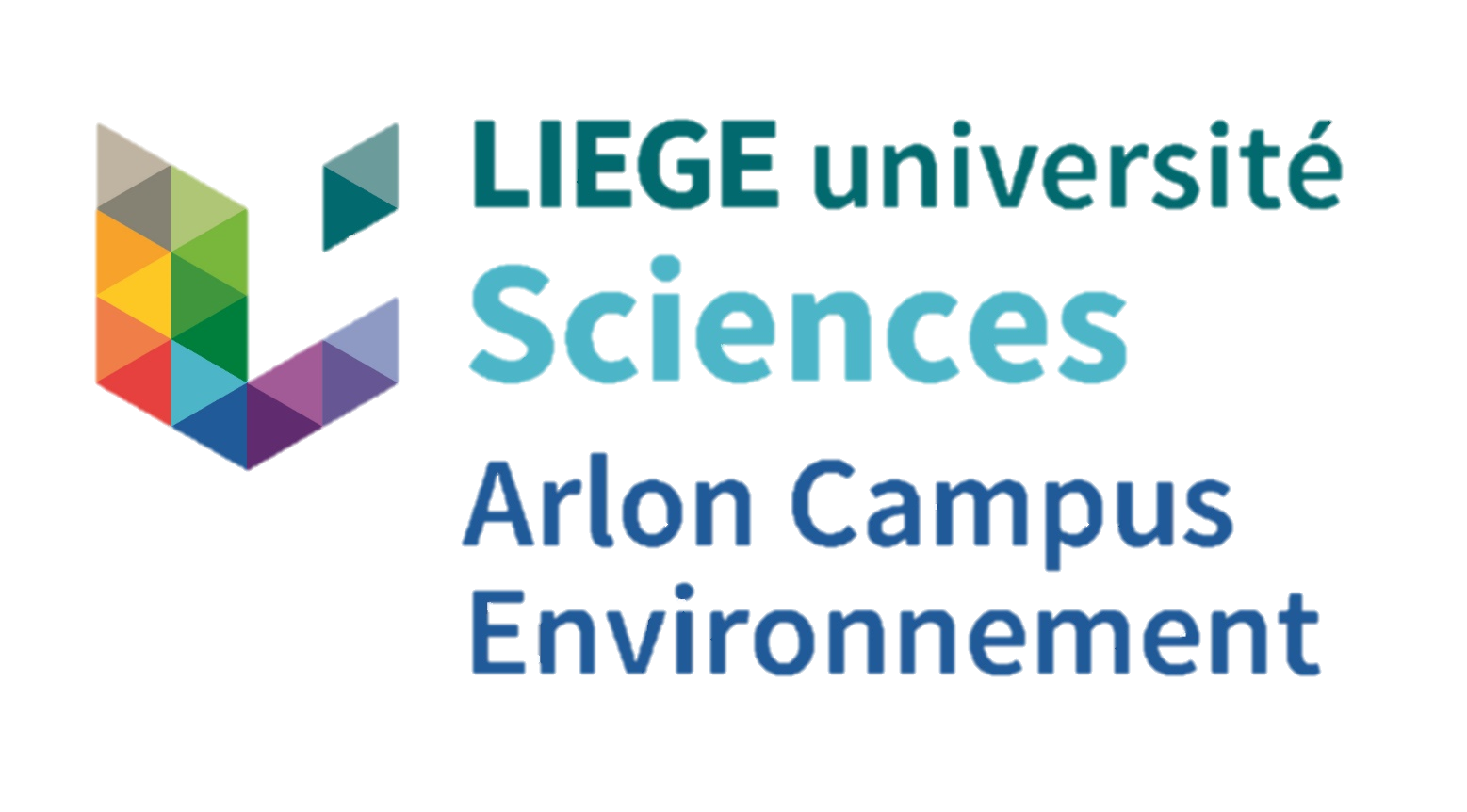 Objectives
Field tests comparison: low-cost sensors collocated with Air Quality monitoring station
Monitoring traffic emissions of PM2.5 during the children drop-off at school
Highlighting children’s exposure to PM2.5 during school period
Material and methods
PM2.5 monitoring around of the school
Field Test Comparison
3 lab-made devices, battery powered, (called 3PM, each one consisting of 3 low-cost sensors PM2.5 Honeywell HPM Series–HPMA115S0–XXX ; 
0 - 1000 µg/m³ ; autonomy 9h) 
GRIMM EDM180 as reference for calibration 
3 days comparison at ISSeP, Liege (Belgium)
Sensor vs Sensor
Sensor vs GRIMM
3PM fixed above each entrance of the school during 14 days including school days, week-ends and holidays. Traffic is measured in 3 streets surrounding school with a TMSSA radar
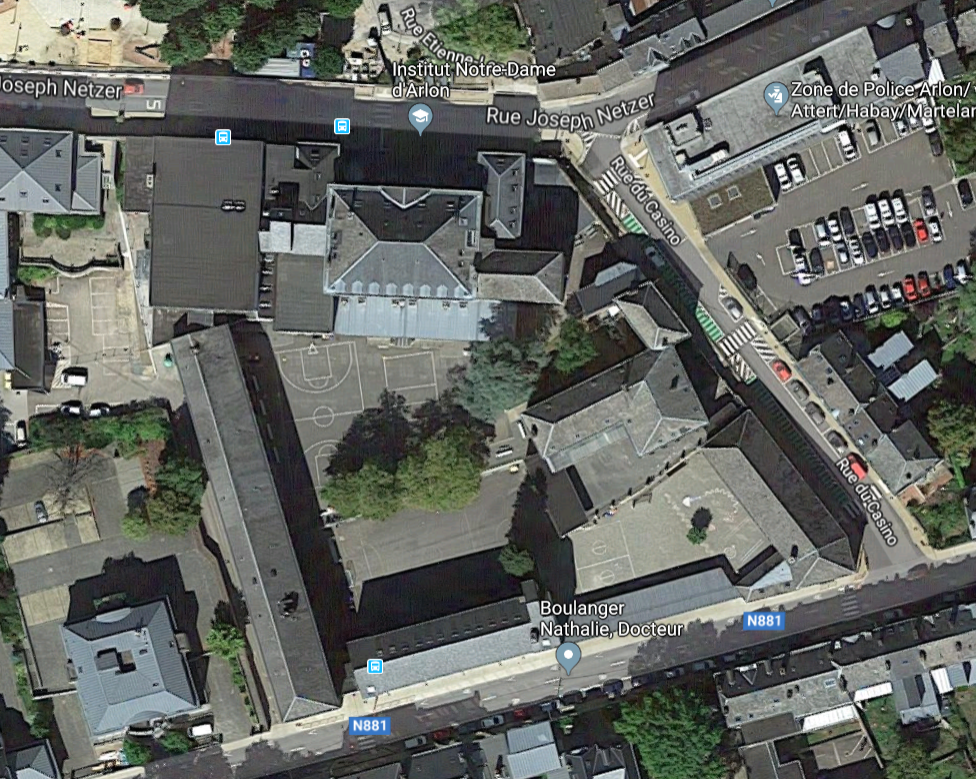 Rural school located in the south of Belgium
Results and discussion
Field Test Comparison
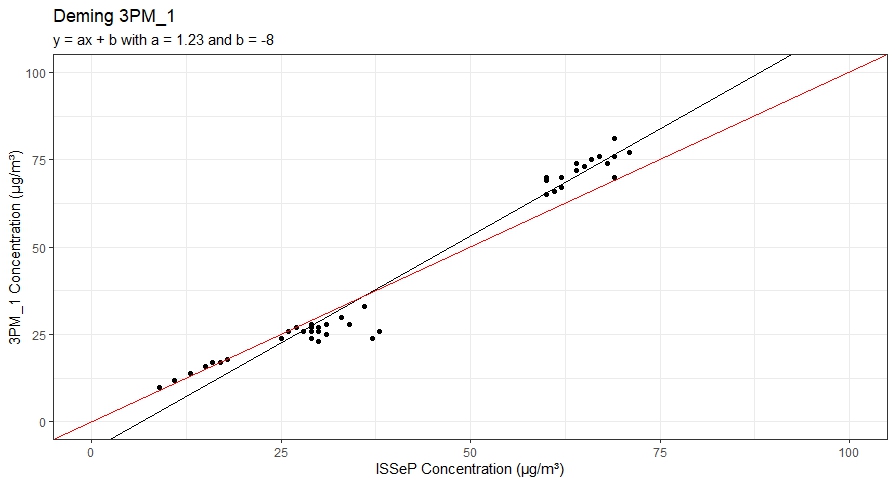 n = measurment number ; 
p = replicas number ; 
yi,j = sensor measure on i period
ym = mean of y on i period ;
Sensing of Atmospheres and Monitoring
PM2.5 monitoring around the school
Traffic profiles highlight peaks during the beginning, middle and end of school-hours
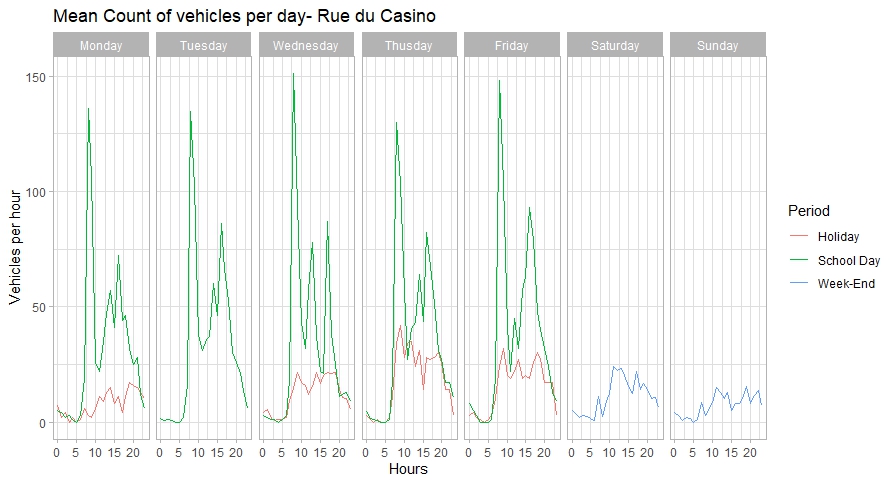 Concentration profile follows the traffic profile
PM2.5 concentration exceeds the limit value when the background concentration is approximatively 20 µg/m³
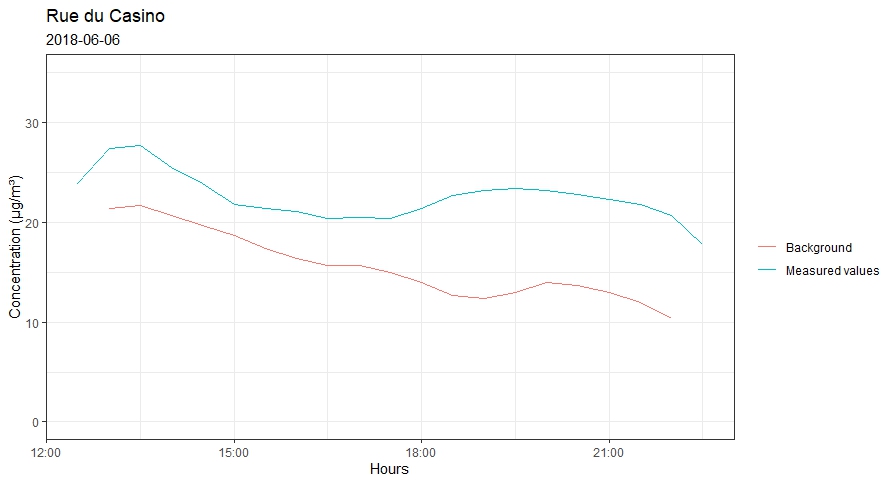 30 minutes average
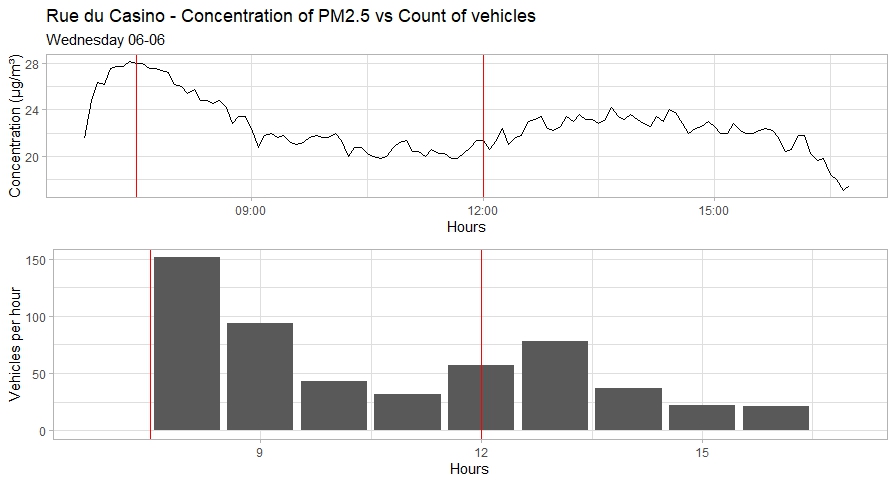 5 minutes average
25 µg/m³
1 hour average
Concentrations around the school are always higher than background concentrations
07:30
07:30
Conclusions
Reproducibility between sensors is very good
Expanded relative uncertainty for limit value (25 µg/m³ ; Reference Measure uncertainty = 0.67 µg/m³)**:
No corrected sensor: 60% and Corrected sensor: 54%
Upcoming Technical Specification from the CEN/TC/264/WG42 “Air quality – Performance evaluation of air quality sensors” will be useful
First results highlight that the children drop-off to school has an impact on PM2.5 values
Additional study is required, involving various long term measurement campaigns and different schools
References:
*Equivalence test: BV/AQ/AD202209/DH/2396; **Directive 2008/50/CE and https://ec.europa.eu/environment/air/quality/legislation/pdf/RIVM_PM_equivalence_v2.9.xls
WeBIOPATR, 2019; Belgrade